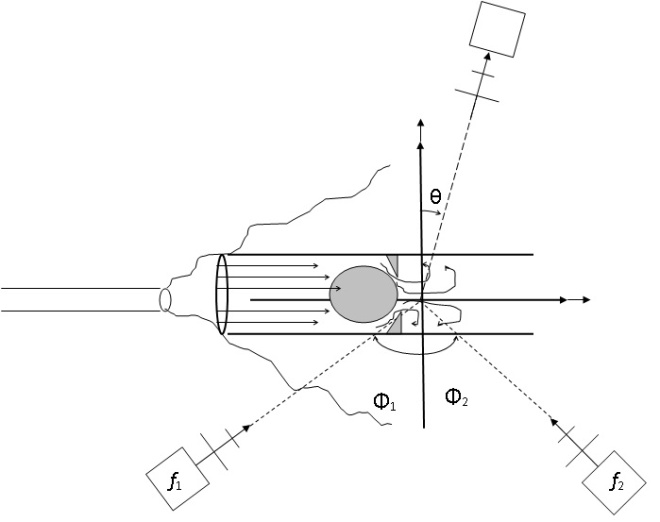 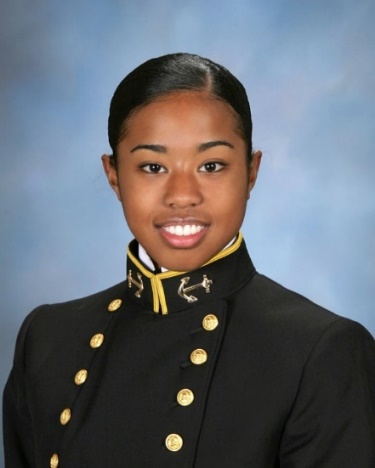 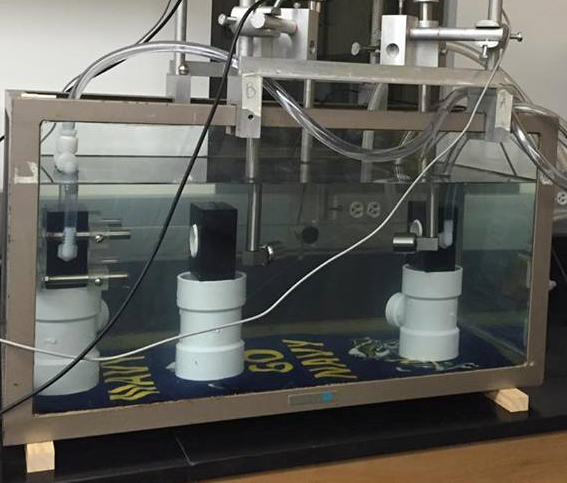 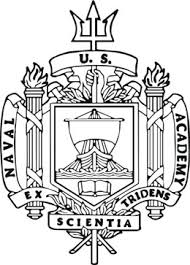 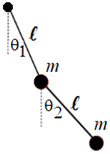 Nonlinear Scattering of Sound by Sound
 in the Presence of Turbulence
Midshipman 1/C: Acoustic Soc. Am. Meeting, Baltimore, MD ,“Hands-on outreach with GSA”; April 2010; Coupled Pendulums.
An obstruction to flow is added to the cylinder in order to simulate a blood clot or thrombosis, DVT.
If you enjoy teaching, doing research with motivated and talented students, like small class sizes (24 maximum), and want your very own acoustics laboratory space; think you would like to mentor and advise future leaders, then maybe the U. S. Naval Academy is the place for you.
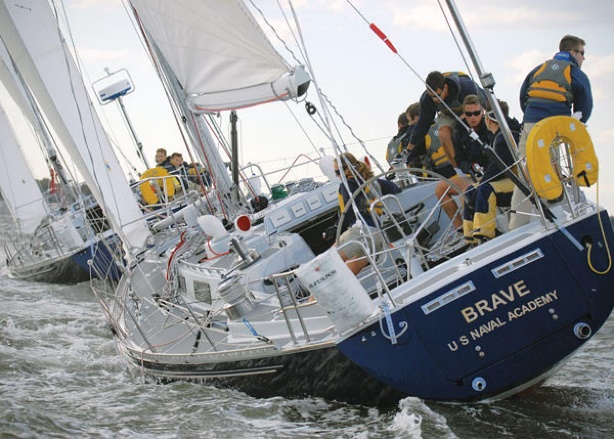 Announcement 

Department of Physics 
United States Naval Academy

Search for a Tenure TracK Assistant Professor Starting in August 2020

Hiring an Acoustician with a Desire  
And Strong Potential to
Do Research IN Physical Acoustics

A Strong Commitment to Teaching is Required
Teaching Opportunities INCLUDE

Upper level courses for Majors

Acoustics
Underwater Acoustics and Sonar

Required Core courses For All Non-Majors

Calculus Based Physics:
Mechanics
(II) Electricity, Magnetism & Optics

Other courses For Physics Majors Include

Mathematical Methods in Physics
Mechanics I & II
HEAT LIGHT & SOUND
Formal Research Courses

For more Information Contact:
Physics Dept Chair: Professor DaryL Hartley

Tel:    410-293-6650
E-mail:    hartley@usna.edu
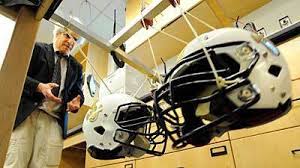 Midshipmen underway in sailing exercises.
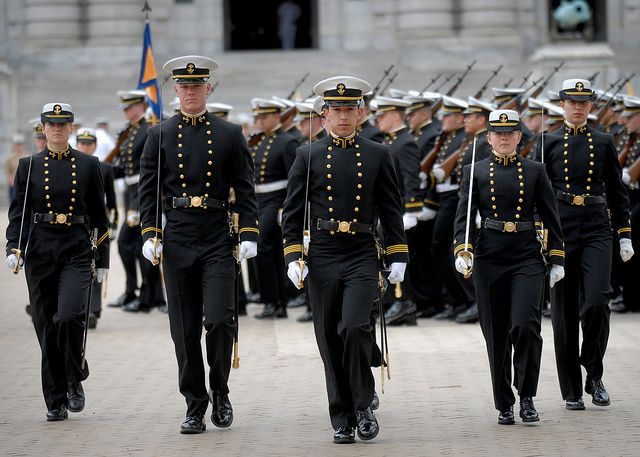 Concussion study: Helmet to helmet collisions.
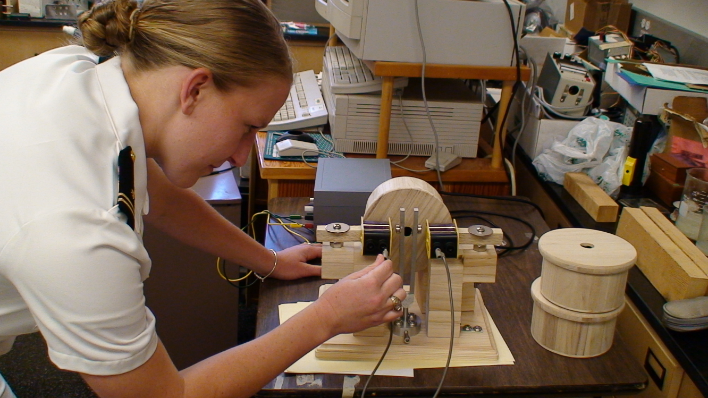 Midshipmen drilling by Bancroft Hall for a parade.
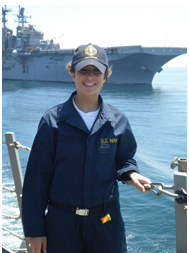 Midshipman: Demonstrating Helmholtz Resonators.
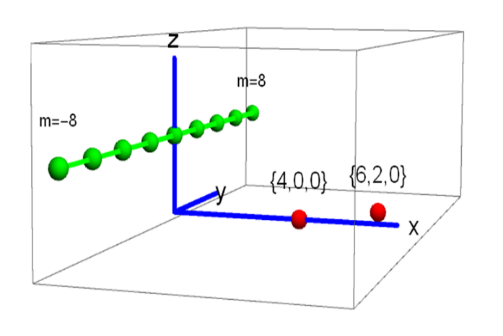 SAR:
Geometry
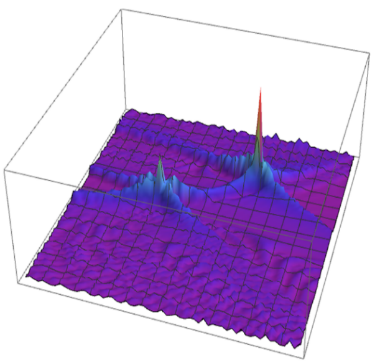 Midshipman 1/C: Underwater Acoustics and
Sonar Studies. Currently in medical school.
Imaging:
Reflectance
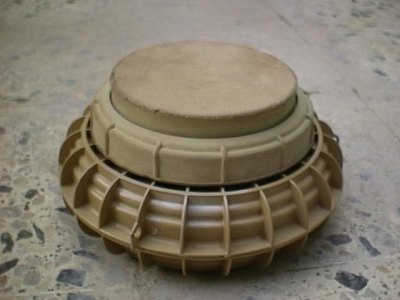 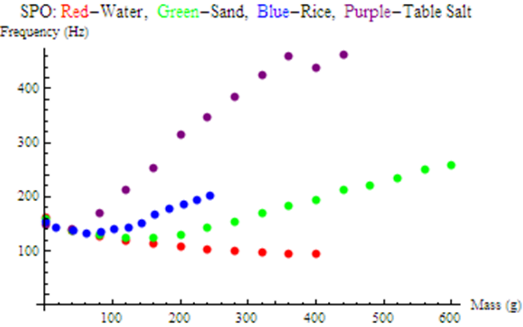 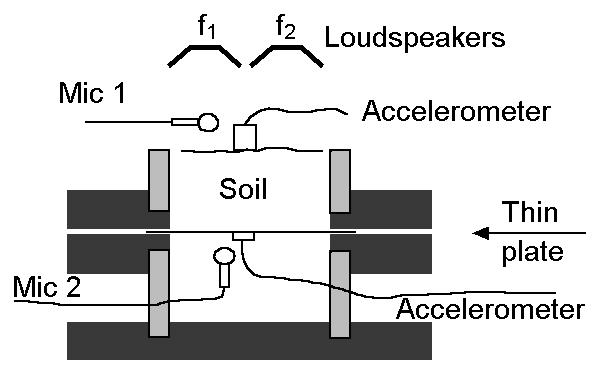 Midn Research: Backprojection Strip-Mapped Synthetic Aperture Acoustic “Radar” SAR using two pt (red) targets. The green pts represent transmit/receiver positions.
VS 2.2 Anti-tank plastic landmine
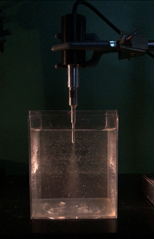 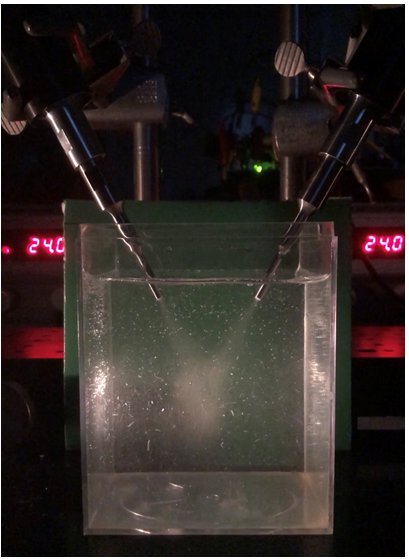 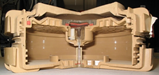 The soil-plate-oscillator: circular clamped plate and soil column models acoustic landmine detection experiments. Mass loading vs. resonant frequency results.
VS 1.6 Inert Anti Tank Plastic Landmine:
 Cross-section.
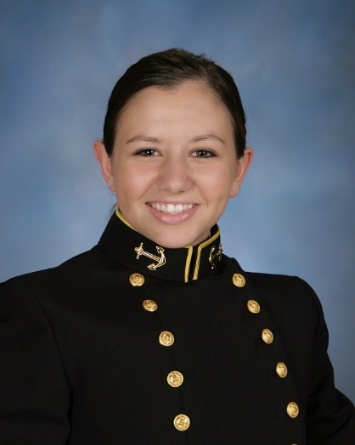 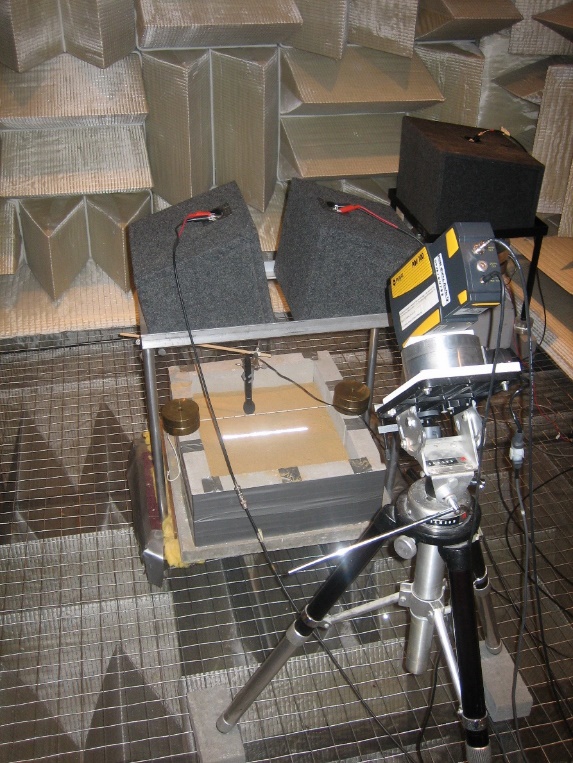 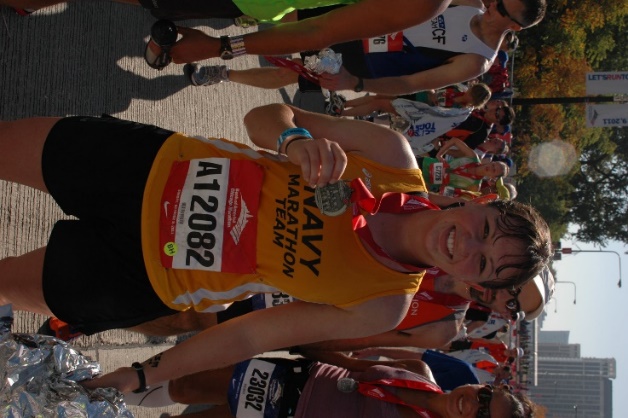 Student overcomes
injuries from 60 ft rock climbing fall …one year later…
Nonlinear ultra-sonic turbulent streaming jet and 
interaction of crossed turbulent streaming jets.
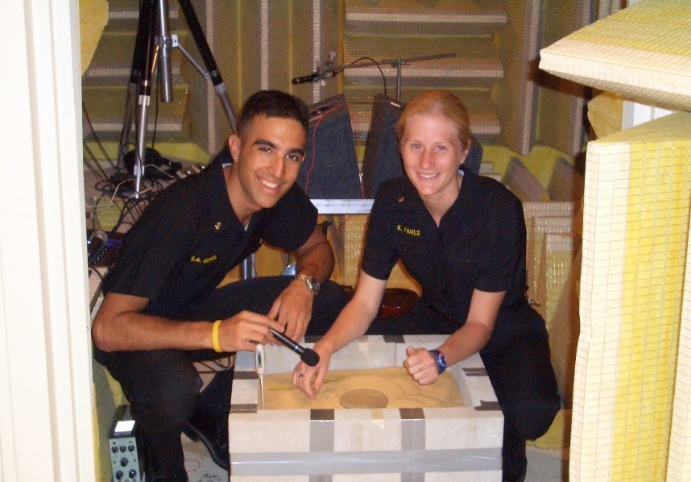 Midshipman’s research:
Acoustic landmine detection.
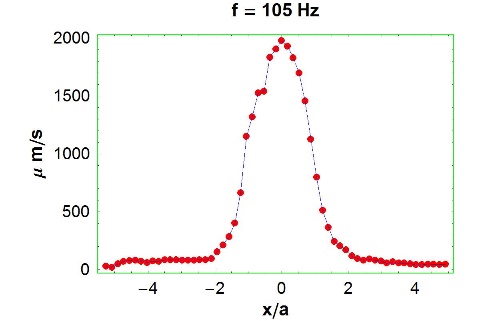 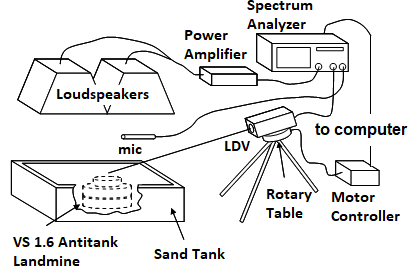 Anechoic Chamber #1:
Midn 1/C Sean Genis: 2007 Rhodes Scholar (Oxford) and 
Midn 1/C Kathleen Pauls 2007 (Naval Post Graduate School).
Anechoic Chamber #2: Airborne acoustic land- mine detection with remote LDV vibration sensor. Drum-like target is buried in the sand tank.
Airborne acoustic landmine detection experiment and sand surface vibration profile.